Clinical Chemistry Test: Episode 14
Mastering Clinical Chemistry
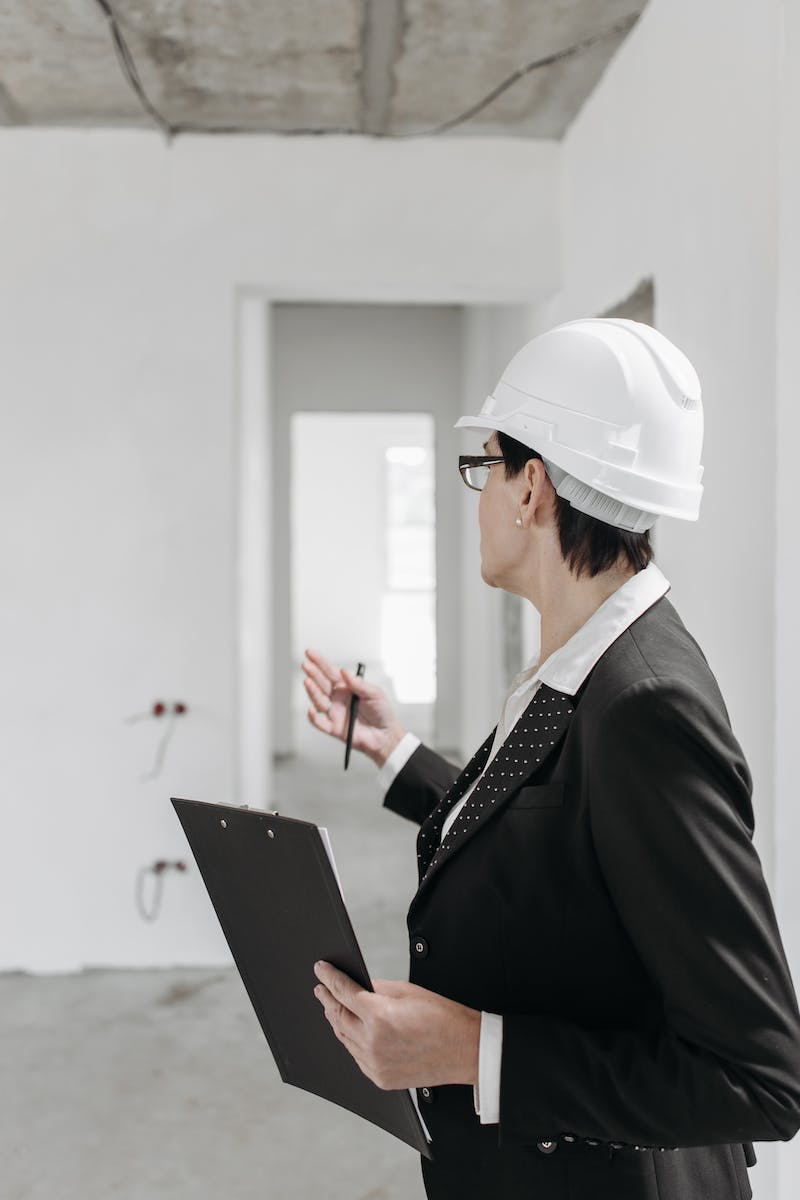 Introduction
• Welcome to Episode 14 of the Clinical Chemistry Test series
• All questions are adapted and designed to simulate the actual test
• No external sources or overrides are allowed
• Let's start with a prayer for focus and wisdom
Photo by Pexels
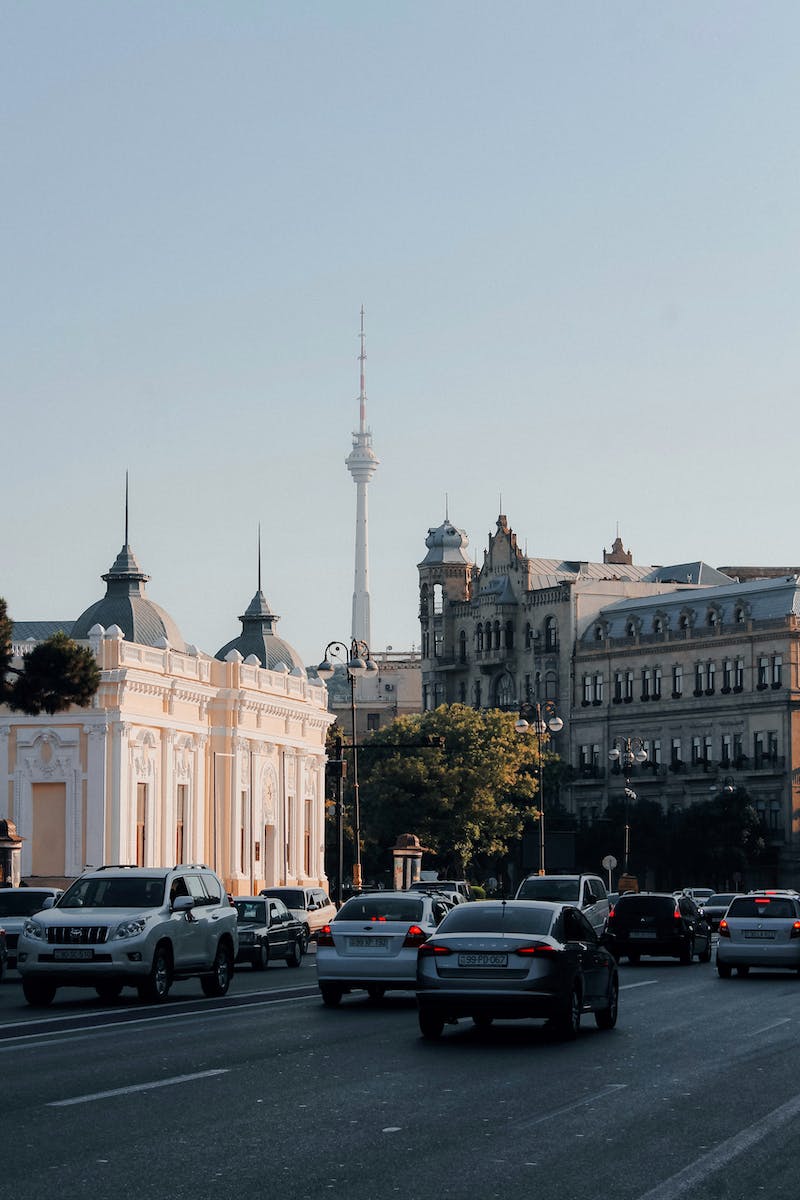 Verse of the Day
• Proverbs 2:3-4 - 'If you call out for insight and cry aloud for understanding, and if you look for it as for silver and search for it as for hidden treasure, then you will understand the fear of the Lord and find the knowledge of God.'
Photo by Pexels
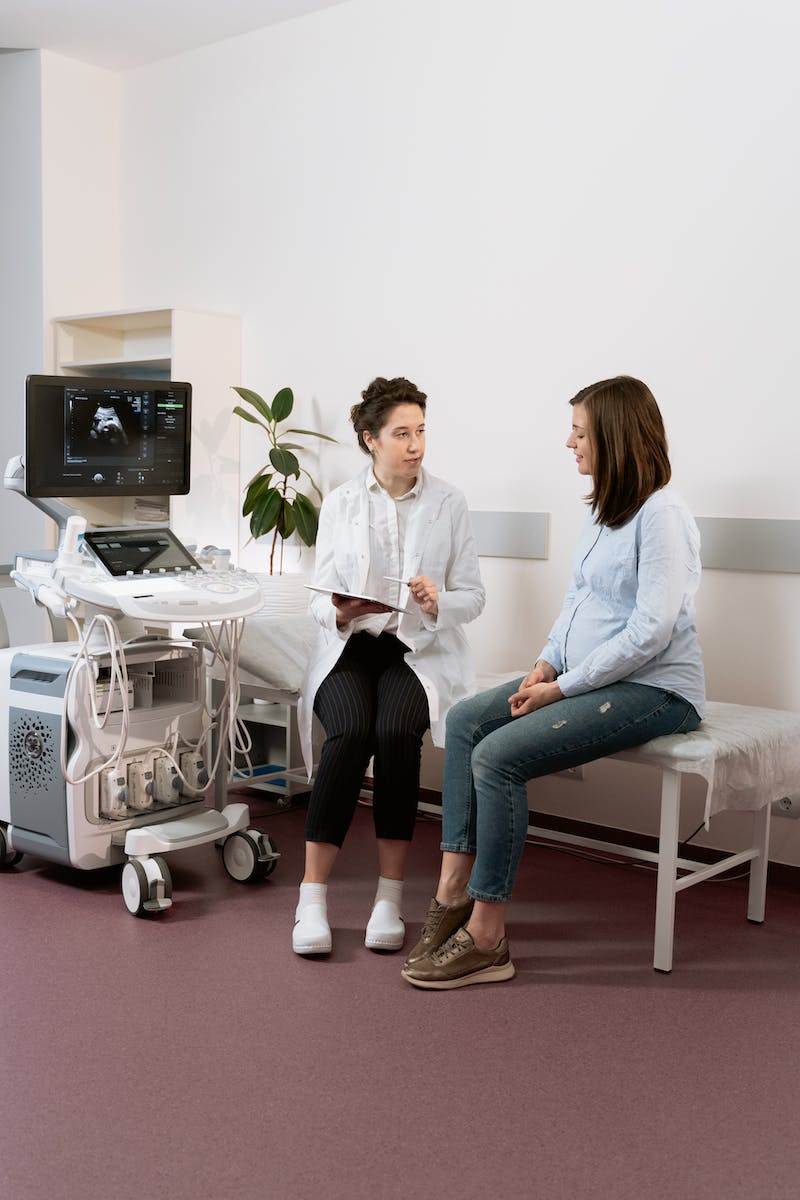 Test Overview
• 20 questions related to clinical chemistry
• No time limit for each question
• Practice answering and take note of areas for review
• The last slide will show the answers and areas of improvement
Photo by Pexels
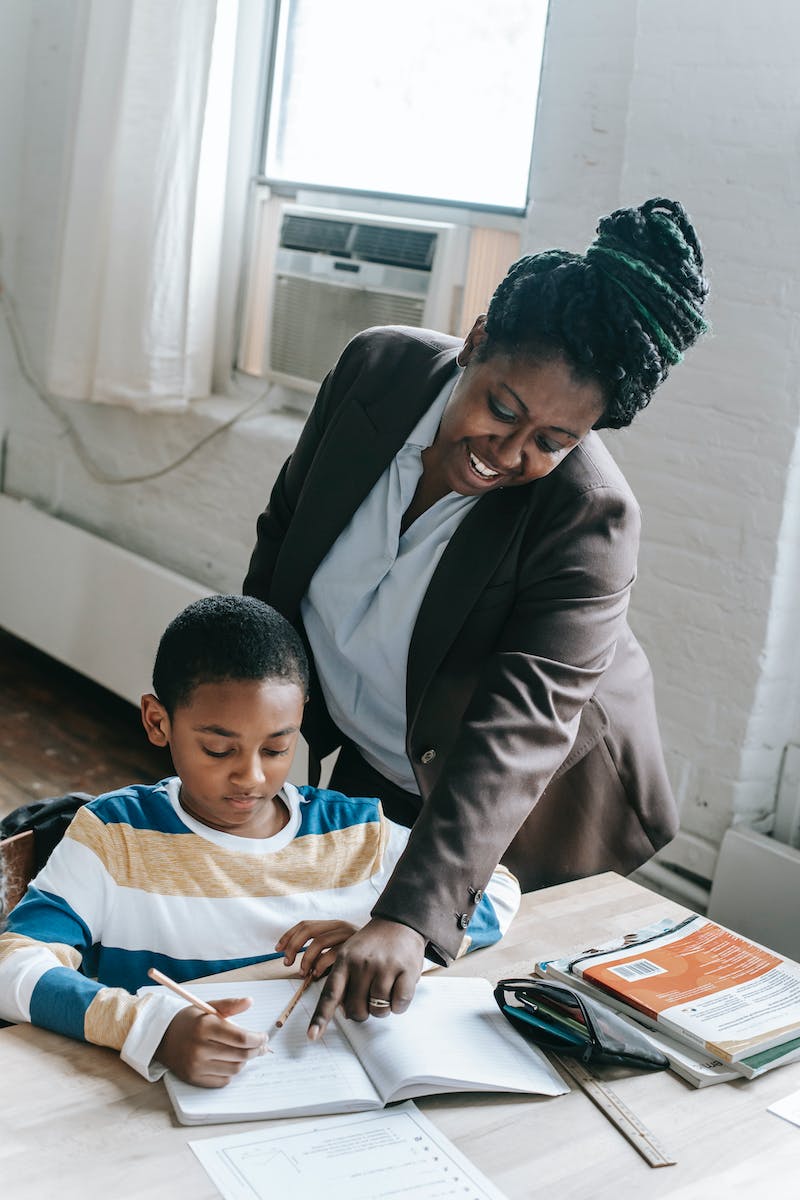 Question Slides
• Answer each question thoughtfully
• Take note of correct and incorrect answers
• Focus on topics that need further review
• Use the slide with answers for self-assessment
Photo by Pexels
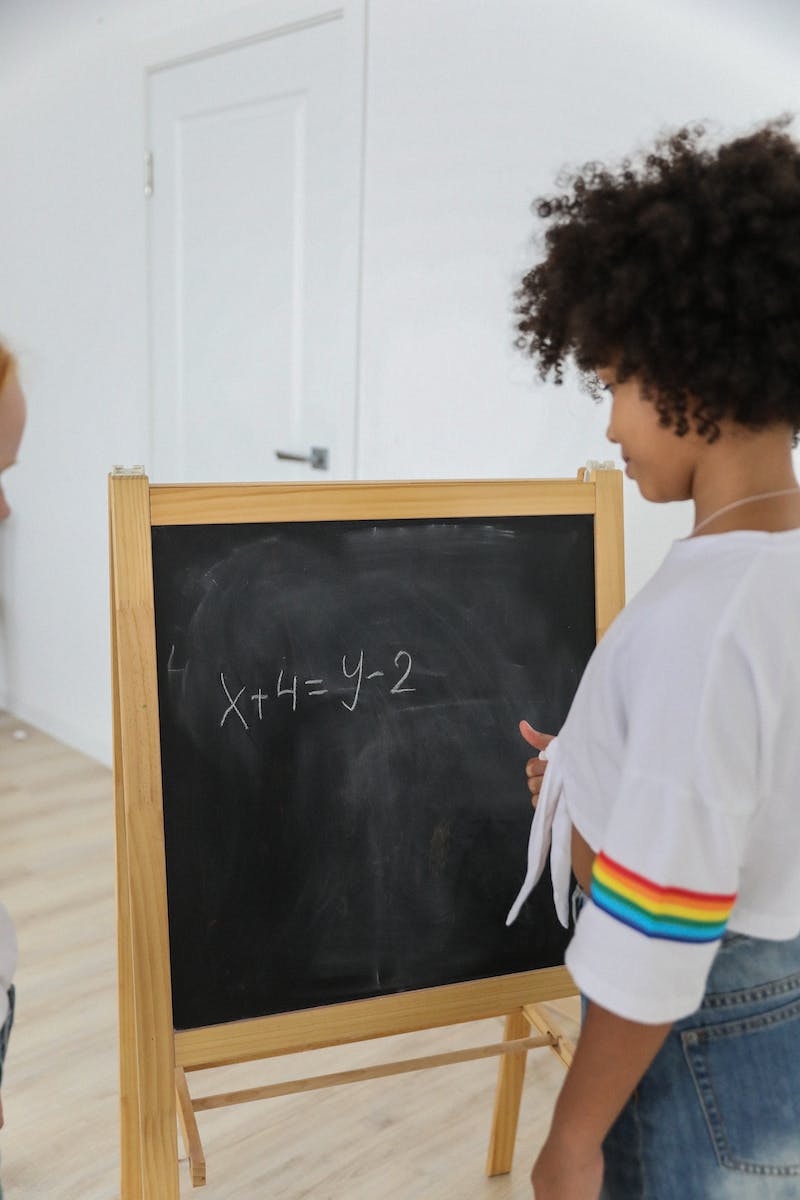 Answer Slide
• Review the answer slide to check your responses
• Identify areas that require additional review
• Take note of topics for further studying
• Use this slide to assess your overall performance
Photo by Pexels